Instructions for use
This resource is not a teaching and learning program. It should be used in conjunction with Representation of life experiences.
Classroom teachers are encouraged to add and adapt slides as required to meet the needs of their students.
Save a copy of the file to make changes to the slide deck. Go to File > Download a Copy (this downloads a copy to the computer to edit in the PowerPoint app).
To convert the PowerPoint to Google Slides
Upload the file into Google Drive and open it.
Go to File > Save as Google Slides.
(Note – conversion may cause formatting changes in the slides.)
1
Phase 2 – Exploring the textual concepts
Stage 5 – 9.1
‘Representation of life experiences’ – Year 9
Term 1
[Speaker Notes: Teacher note: the following PowerPoint is designed to support the delivery of Phase 2. This resource is designed to introduce the concepts of perspective, context and theme. It draws a link between how the context of the composer shapes their perspective and in turn influences what the composer wants to write about (their thematic concern – the argument they are presenting).]
Sharing learning intentions and success criteria
[Speaker Notes: Teacher note: this slide has been used to identify the explicit teaching learning strategies sharing learning intentions and sharing success criteria. This slide should be deleted or hidden when using in a classroom setting. 
Sharing learning intentions allows a teacher to effectively communicate the learning goal with students. They allow students to connect new learning to existing knowledge, skills and understanding. 
When used with success criteria, students have a clear idea of the learning goal and how to get there (AERO 2024). 
The sample learning intentions and success criteria on slide 13 are aligned to the syllabus. The success criteria break the learning intention into smaller and more manageable actions. They show students what they must do, say, make, create or perform to demonstrate their learning (Griffin 2018).
Success criteria are communicated to students in ways they understand. Teachers use their expertise to guide student thinking, and often model and use exemplars to show students what success 'looks like

For more information, see ⁠AITSL or the NSW Department of Education explicit teaching strategies, ⁠Sharing learning intentions and ⁠Sharing success criteria]
Learning intentions and success criteria
We are learning to
understand how the textual concepts relate to the texts. 
We can
[insert success criteria].
4
[Speaker Notes: Notes for teachers:
Adapt the provided learning intentions and success criteria (LISC), in line with the syllabus, as required to suit the needs of your students.
LISC is usually shared first or early in the lesson and is explained by the teacher who checks for understanding. 
LISC is referred to regularly to check for understanding, provide feedback or as a self-assessment tool (Wiliam and Leahy 2015). 
Learning intentions and success criteria can be supported by exemplars, such as 'What A Good One Looks Like' (WAGOLL) or exemplars to demonstrate success criteria (Clarke 2021)

For more information on sharing learning intentions and success criteria, see Sharing learning intentions and success criteria – technique guide

For more information on planning learning intentions and success criteria, see Planning syllabus-aligned learning intentions and success criteria– technique guide]
Narrative
[Speaker Notes: Teacher note: the following slides are designed to deepen students’ understanding of the textual concept of narrative and should be used in conjunction with Phase 2, sequence 2 – exploring narrative.]
What is ‘narrative’?
Definition
An account of events or experiences, which are real or imagined. In English literary theory, narrative includes a story (what is narrated) and a discourse (how it is narrated). Narrative can present as an explicit sequencing of events (type of text) or it can be an implied or inferred component in a text (NESA 2024).
6
[Speaker Notes: Teacher note: read NESA’s definition of narrative to the class. Discuss what it means and when students may have heard this term used. Explain that the term is becoming more widely used. For example, we often hear it used when people talk about a ‘person’s narrative’ or the ‘narrative of a situation’. Have they heard it used on the news or in a podcast?

Get students to write a definition in their own words in their English book.]
What are some key words that come to mind when you think about narrative?
Brainstorm
7
[Speaker Notes: Teacher note: this slide includes the poster from the English textual concepts website. You may also like to use the associated Understanding narrative video - https://education.nsw.gov.au/teaching-and-learning/curriculum/english/textual-concepts/narrative
Prompt a class discussion with the question: What are some key words that come to mind when you think about narrative?
Create a brainstorm.]
Features of a narrative (1)
Plot – what happens in the story
Setting – where and when the story takes place
Characterisation – how characters are developed
Point of View (POV) – whose perspective the story is told from
Structure – the order in which events are presented (for example linear, non-linear, flashbacks)
8
[Speaker Notes: Teacher note: students should copy the key features into their English book.
Ask them to identify the answers to these features for Core text 1 – ‘To Draw a Home’ by Sindy Zhang.
Possible responses are located on the next slide.]
Features of a narrative (2)
Suggested responses
Plot – a reflection on the author’s evolving understanding of ‘home’
Setting – moves between childhood classrooms, a new home in Australia, and reflections on family life
Point of View (POV) – first-person, personal narrative
Structure – a non-linear structure blending memory and reflection.
9
[Speaker Notes: Teacher note: possible answers for the previous slide.]
Narrative structure of a text
Phase 2, activity 3 – narrative structure of a text
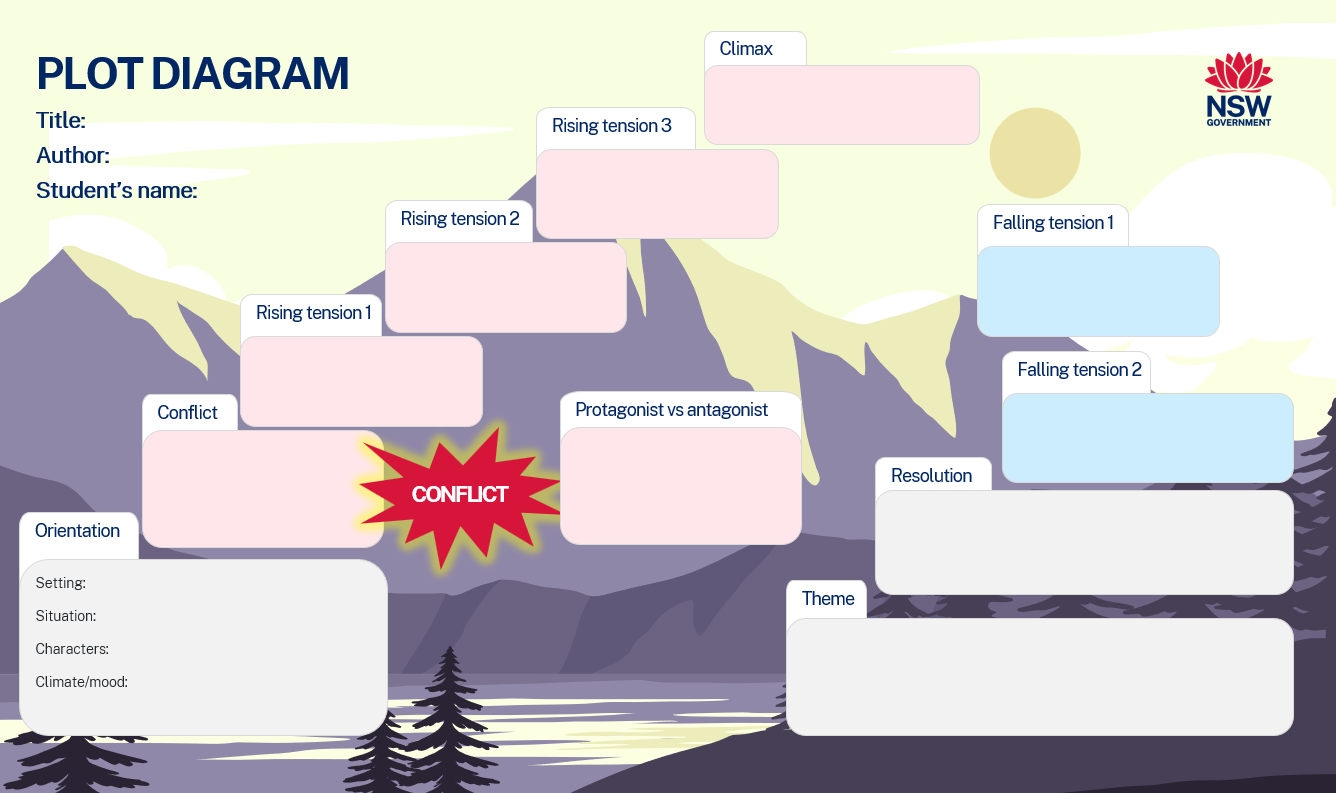 10
[Speaker Notes: Teacher note: students should use Phase 2, activity 3 – narrative structure of a text to map the events of Phase 2, activity 3 – narrative structure of a text on the plot diagram.]
Theme
[Speaker Notes: Teacher note: the following slides are designed to deepen students’ understanding of the concept of theme and should be used in conjunction with Phase 2, sequence 3 – exploring the textual concept of theme.]
Identifying theme
Hook activity
What are these stories about? 
What deeper messages or ideas do these stories explore?
12
[Speaker Notes: Teacher note: add images of popular texts to this slide. (The Lion King, Harry Potter, The Hunger Games). Aske students to consider each text using the questions on the slide.

Highlight the difference between topic (what the story is about) and theme (the underlying message or idea).]
What is theme?
Understanding the term
An overarching or recurring idea that describes attitudes or values that are perceived in a text. A theme may range from the understood ‘moral’ of a text to philosophical observations that the audience makes about the events, characters and experiences depicted in a text. A text may have more than one theme (NESA 2025).
13
[Speaker Notes: Teacher note: this slide provides students with a definition of theme. Provide a clear and reinforced explanation that a theme is more than just a short and catchy phrase or topic. For example, family, friendship, justice or overcoming adversity are not themes. These are topics or ideas.

Students write a definition in their own words in their English book]
Topic versus theme
Understanding the difference
Look at the visual representation in the poster (left). The topic represented is study. We can tell this is the case from the book in the person’s hand, which has a cover that says, ‘study smart not hard’. The thought bubble of the person represents the theme. This theme is ‘young people should find a balance between study and other important things in life, such as rest and recreation’.
14
[Speaker Notes: Teacher note: this slide includes the poster for theme, along with an explanation of the difference between a topic and a theme. Use the image of the poster to explain the thematic concern represented in the image. That is, young people should find a balance between study and other important things in life, such as rest and recreation. Discuss the visual symbolism used within the poster and stop to rephrase key ideas such as theme being the vehicle through which an argument is delivered or the theme providing a statement about life. 

If your students would benefit from extra support about theme and main ideas, especially when you begin exploring the model texts in Phase 3 onwards, it could be useful to access the webpage Stage 5 reading – main ideas and theme. This resource helps students to find the main idea in a text using the ‘gather, identify, summarise, top and tail’ strategy and this leads to students exploring themes, as a way to represent their argument.]
What we need to know about themes
Key points to remember
Themes:
are not just one word – they are a summary of an idea
are messages which are imparted through the work
universal in nature – they apply to a large range of people and topics
inherent to the story.
15
[Speaker Notes: Teacher note: address some of the key ideas about theme with the class. It is important to stress that theme is not just an idea such as ‘friendship’. A theme might be ‘friendship is enduring across time and place’ or ‘friendship allows us to express ourselves freely without fear of retaliation’.
Universal themes are timeless ideas shared collectively by humans. Examples of universal themes may include: ‘the power of family’ or ‘mob mentality is inherently dangerous’.]
Making connections to the core text
Core text 1 – ‘To Draw a Home’ by Sindy Zhang
Answer the following questions in your English book.
What is this story about on the surface? 
What deeper ideas does the author explore? 
How does the writer convey these ideas?
16
[Speaker Notes: Teacher note: students return to Core text 1 – ‘To Draw a Home’ by Sindy Zhang and respond to the following questions in their English book.]
Making personal connections
Class discussion
Are the themes relevant to your own experiences? Why or why not?
Why do you think the author chose to explore these themes?
17
[Speaker Notes: Teacher note: guide a class discussion using the questions on the slide.]
Representation
[Speaker Notes: Teacher note: the following slides are designed to deepen students’ understanding of the concept of representation and should be used in conjunction with Phase 2, sequence 4 – exploring the textual concept of representation.]
Exploring the representation of ‘home
Hook activity
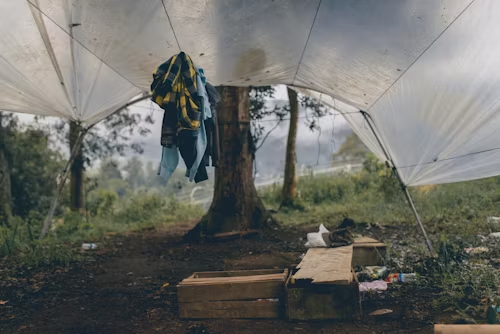 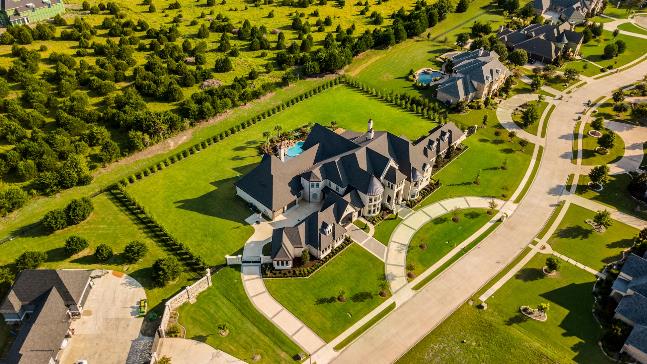 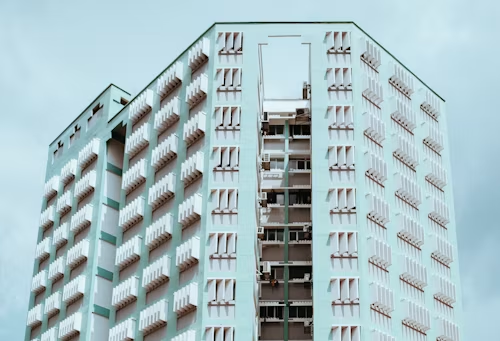 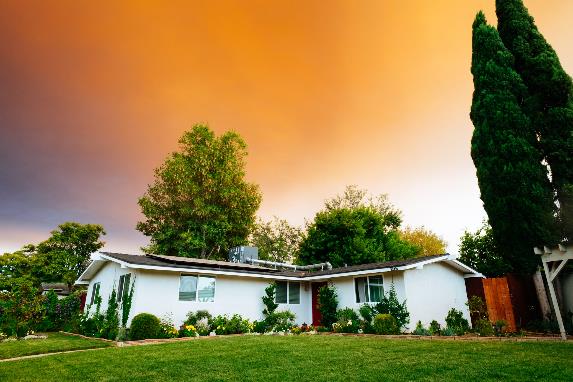 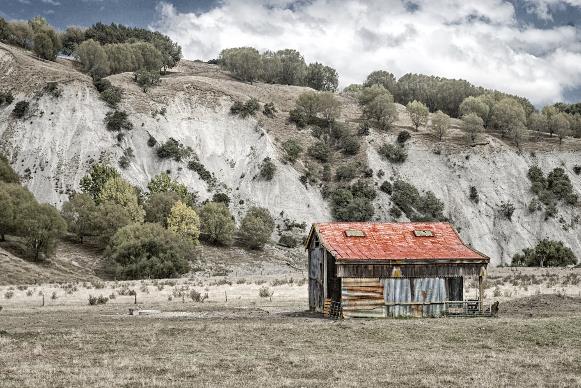 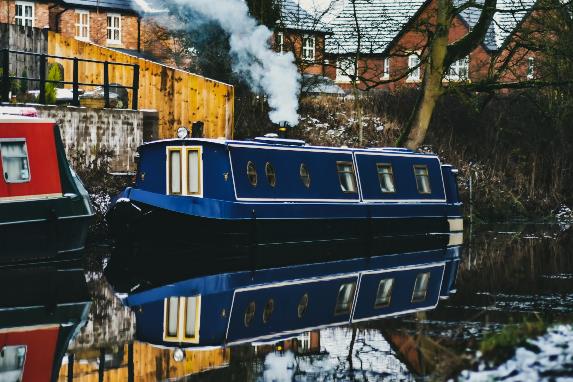 19
[Speaker Notes: Teacher note: students look at the collage of images of homes and discuss how each might help us make a connection to different people’s homes and what they might tell us about the people who live there.

Credit of images:

Barnes (20 September 2017) Unnamed, Unsplash, accessed 21 January 2025.
Jenkins (16 August 2017) Waioeka, New Zealand, accessed 21 January 2025.
Ruballo (27 August 2016) Cozy white house, accessed 21 January 2025.
Spratt (20 March 2017) Singapore, Unsplash, accessed 21 January 2025.
Szabo (5 February 2021) Unnamed, Unsplashed, accessed 21 January 2025.
Wong (16 August 2017) Tent and supplies, Unsplashed, accessed 21 January 2025.]
Representation
Understanding the term
The way ideas are portrayed and represented in texts, using language devices, forms, features and structures of texts to create specific views about characters, events and ideas. Representation applies to all modes – spoken, written, visual and multimodal (NESA 2024).
20
[Speaker Notes: Teacher note: this slide includes the poster for representation and a definition of representation. Students write a definition in their own words in their English book.
.]
Annotating representations of home in the text
Core text 1 – ‘To Draw a Home’ by Sindy Zhang
Read the text.
How does the author represent ‘home’ at different stages of her life?
What language features does Zhang use to convey her evolving understanding of ‘home’?
21
[Speaker Notes: Teacher note: guide students through a reading of the text to respond to the questions.

Examples to highlight and discuss:
The simplistic childhood drawing of a house (A triangle at the top. A square in the middle. A rectangle at the bottom.) Representation: home as a standard, universal concept shaped by societal norms.
The move to Australia (How could a home be so small? So diminishable? So transient?). Representation: home as transient, unstable, and emotional.
The later realisation (Dad's special stir-fry dishes permeating our dining room every night.). Representation: home as a feeling rooted in family, culture, and values.]
References (1)
This presentation contains NSW Curriculum and syllabus content. The NSW Curriculum is developed by the NSW Education Standards Authority. This content is prepared by NESA for and on behalf of the Crown in the right of the State of New South Wales. The material is protected by Crown copyright.
Please refer to the NESA Copyright Disclaimer for more information https://educationstandards.nsw.edu.au/wps/portal/nesa/mini-footer/copyright. 
NESA holds the only official and up-to-date versions of the NSW Curriculum and syllabus documents. Please visit the NSW Education Standards Authority (NESA) website https://educationstandards.nsw.edu.au/wps/portal/nesa/home and the NSW Curriculum website https://curriculum.nsw.edu.au.
English K–10 Syllabus © NSW Education Standards Authority (NESA) for and on behalf of the Crown in right of the State of New South Wales, 2022.
AERO (Australian Education Research Organisation) (2024a) Explain learning objectives, AERO website, accessed 16 January 2025.
---- (2024b) Why explicit instruction works, AERO website, accessed 16 January 2025.
Barnes (20 September 2017) Unnamed, Unsplash, accessed 21 January 2025.
Jenkins (16 August 2017) Waioeka, New Zealand, accessed 21 January 2025.
NSW Education Standards Authority (NESA) (2025) ‘Glossary’, NSW Curriculum, NSW Education Standards Authority website, accessed 26 January 2025.
Ruballo (27 August 2016) Cozy white house, accessed 21 January 2025.
22
References (2)
Spratt (20 March 2017) Singapore, Unsplash, accessed 21 January 2025.
State of New South Wales (Department of Education) (2024a) ‘Explicit teaching strategies’, Explicit teaching, NSW Department of Education website, accessed 27 May 2024. 
Szabo (5 February 2021) Unnamed, Unsplashed, accessed 21 January 2025.
Wong (16 August 2017) Tent and supplies, Unsplashed, accessed 21 January 2025.
Sindy Zhang, ‘To Draw a Home’, Sydney Girls High School, (shortlist, Year 11/12 category, 2022)
23
Copyright
© State of New South Wales (Department of Education), 2025
The copyright material published in this resource is subject to the Copyright Act 1968 (Cth) and is owned by the NSW Department of Education or, where indicated, by a party other than the NSW Department of Education (third-party material).
Copyright material available in this resource and owned by the NSW Department of Education is licensed under a Creative Commons Attribution 4.0 International (CC BY 4.0) licence.
This licence allows you to share and adapt the material for any purpose, even commercially.
Attribution should be given to © State of New South Wales (Department of Education), 2025.
Material in this resource not available under a Creative Commons licence:
the NSW Department of Education logo, other logos and trademark-protected material
Material owned by a third party that has been reproduced with permission. You will need to obtain permission from the third party to reuse its material. 
Links to third-party material and websites
Please note that the provided (reading/viewing material/list/links/texts) are a suggestion only and implies no endorsement, by the New South Wales Department of Education, of any author, publisher, or book title. School principals and teachers are best placed to assess the suitability of resources that would complement the curriculum and reflect the needs and interests of their students.
If you use the links provided in this document to access a third party’s website, you acknowledge that the terms of use, including licence terms set out on the third-party’s website apply to the use which may be made of the materials on that third-party website or where permitted by the Copyright Act 1968 (Cth). The department accepts no responsibility for content on third-party websites.